Réunion le 21 janvier 2021 
à 10 Hr 00 pour le Conseil
 d’Administration
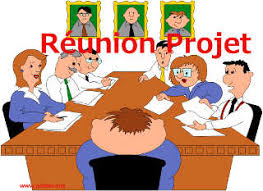 Les administrateurs.
Les membres de Droit.
Les conservateurs du musée.
Les membres d’Honneur.
Les invité(e)s.
(plus conjoint et/ou conjointe)
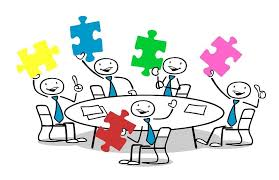 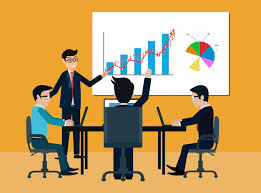 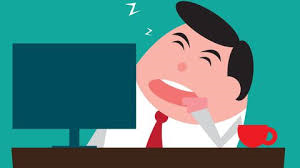 1
ACTIVITE SUPPRIMEE POUR CAUSE DE PANDEMIE,
SUR DECISION DU CHOD, PAS D’ACTIVITE JUSQU’AU 
31 JANVIER  2021 DANS LES QUARTIERS.
Absent et excusé
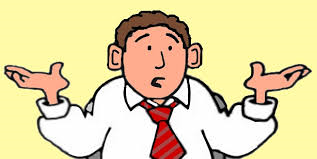 Excusé:
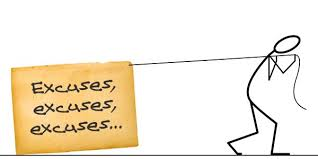 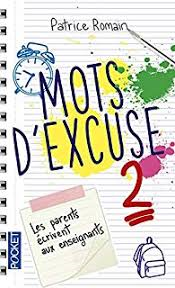 2
Ordre du jour (1)
1 - Suivi de la réunion précédente.2 – Vœux du Président.3 – Préparation pour l’AG 2021.4 – Cotisation 2022.5 – Carnet d’adresses.6 - Situation du site internet.7 - Situation des membres effectifs, adhérents, de droit et d’honneur       au  31 décembre 2020.8 - Situation comptable au 31 décembre 2020.
3
Ordre du jour (2)
9 – Les départs  à la retraite des militaires du 4 Gn en      2021.10 – Remerciements décès,11 - Questions ? 12 - Remarques.13 – Divers.14 – Le « SURPASSE-TOI » n° 155 de 2021,15 - Tour de table.16 – L’ordre du jour pour la prochaine réunion.17 - Prochaine réunion.
4
1 – 1 Suivi de la réunion 
précédente
1 - Analyse et bilan de l’AG 2020. en ordre2 - Préparation des départs à la retraite en 2021 des militaires du 4 Gn. en ordre 3 - Les noces 2020 & 2021 en 2021. en cours4 - Calendrier des activités de l’Amicale en 2021. en adaptation5 - Situation du voyage de la mémoire 2020 et projet pour 2021. en cours6 - Membre d’HONNEUR Jean-Marie DUPRE. en cours7 - Situation du site internet de l’Amicale. en ordre
5
1 – 2  Suivi de la réunion 
précédente
8 - Situation des membres effectifs, adhérents, de droit et d’honneur       au 26 octobre 2020. en ordre9 - Situation comptable au 26 octobre 2020. en ordre10 – Remerciement noces de Diamant. en ordre11 - Questions ? en ordre12 - Remarques. en ordre13 - Divers. en ordre
6
2 - Vœux 2021 du Président
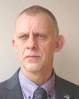 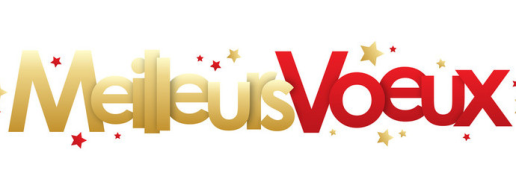 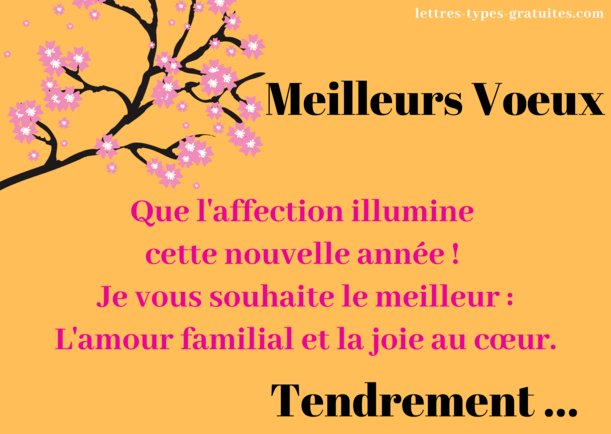 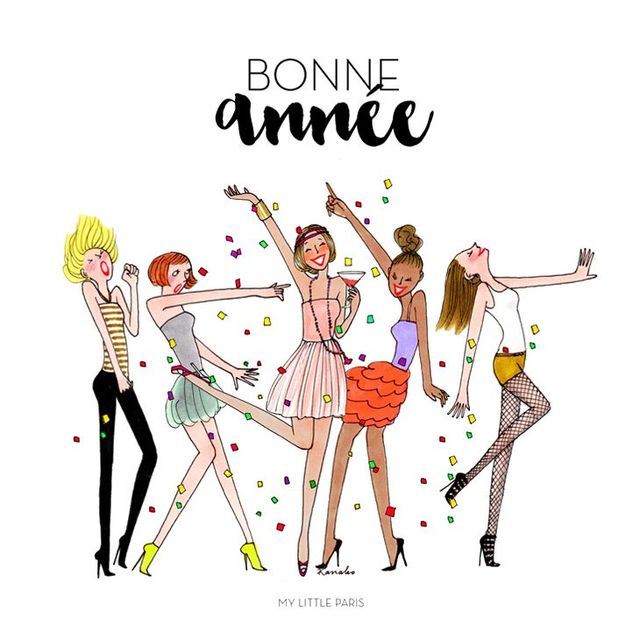 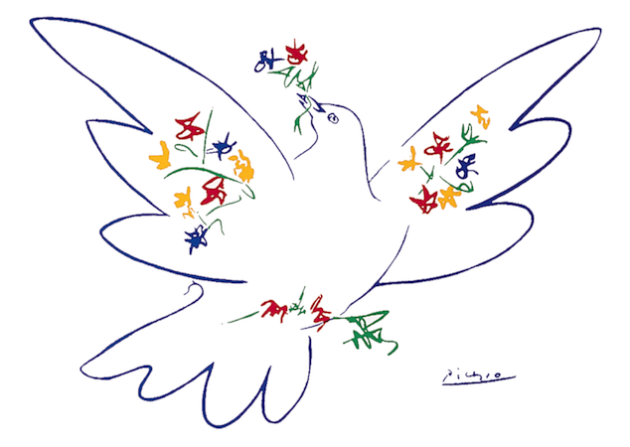 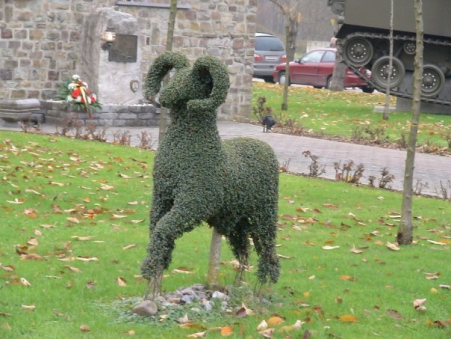 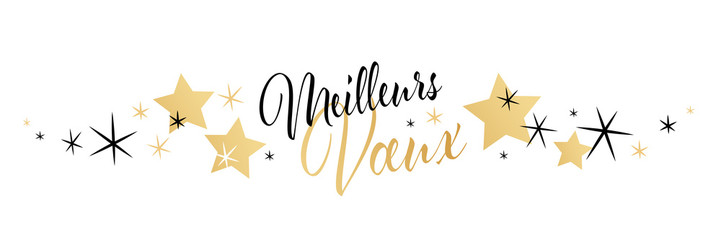 7
3 – 1  Organisation de 
l’AG  du 25 mars 2021
Report souhaitable pendant le BBQ du 10 juin 2021
Note au CO du 4 Gn . Jean-Marc Wuillaume 
 Note au Comd Cie EMS =     + S2 (entrées quartier). Jean-Marc Wuillaume 
 Inscription dans le ST 156 + procuration. Daniel Delmée 
 Voir pour le menu. Jean-Marc Wuillaume
- Locaux pour les activités. (?)

Préparation de la réunion.	- Liste des membres effectifs (en ordre de cotisation).Daniel Delmée	- Matériel pour la projection + micro (dans note CO). Jean-Marc Wuillaume 	- Support musical. Daniel Delmée
 Les vins et apéritif. Jean-Marie Dupré
 Le transport des vins le jour avant. Jean-Marie Dupré + Cpl de corps
	- Fond de caisse pour les vins. Daniel Cléda
- Assistance au bar au départ pour les vins Alain Lefèvre
 Matériel boutique de l’Amicale pour vendre pendant l’AG. Jean-Marie Kalin
 Reportage photos. Michelle Gillain et Daniel Delmée
- Compte-rendu de l’AG. Philippe Constantin
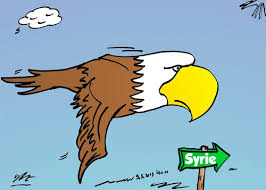 8
3 – 2  Organisation de l’AG du 25 mars 2021 
Adaptation avec le BBQ du 10 juin 2021
Timing de l’AG. 		- Accueil à 09 Hr 00 le comité (café). 		- Membres vers la salle de réunion  à 09 Hr 45 et faire signer les    		   membres effectifs (uniquement). Daniel Gillain + Michel Pirnay		- Début de l’assemblée à 10 Hr 00. Président + secrétaire 		- Fin de l’assemblée à 11 Hr 15. Président		- Pause de 15 min invitation aux personnes restées dans salle 
		  Sainte - barbe à nous rejoindre.		- A 11 Hr 30.			Présentation du feedback du voyage de la mémoire 			du 03 octobre 2019. Daniel Gillain			Présentation du voyage de la mémoire du 30 septembre 2021.			Jean-Paul Hames et Jean-Marc Wuillaume		- A 12 Hr 00			Deux exposés par le 4 Gn sur des missions à l’étranger. (?)		- A 12 Hr 30 Apéritif. Jean-Marie Dupré + Alain Lefèvre		- A 13 Hr 00 BBQ. HORECA		- A 19 Hr 00 Fin des l’activités.
		- Retour des vins restants dans la réserve. Jean-Marie Dupré
9
3 – 3  Organisation de l’AG
du 25 mars 2021 noces
Se fera pendant le BBQ du 10 juin 2021
10
10
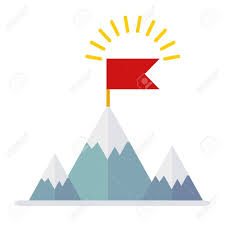 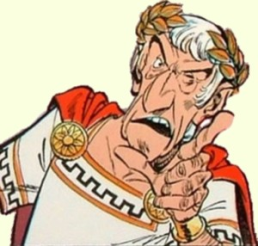 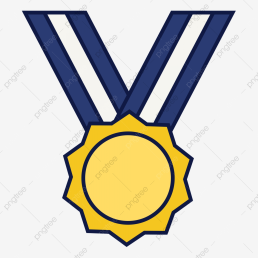 3 - 4  Organisation du BBQ du 10 juin 2021 (les noces)
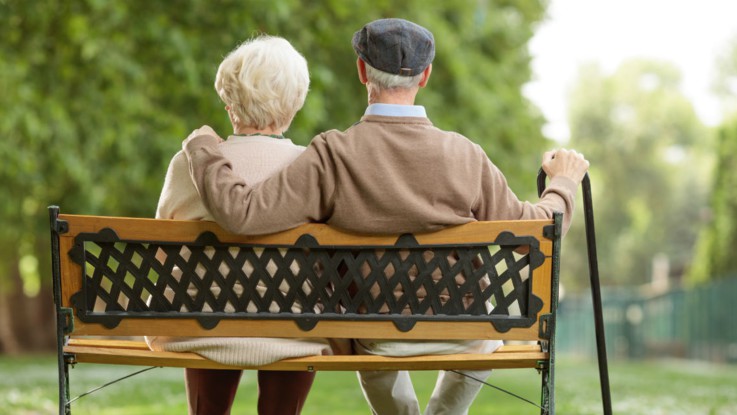 01 plaquette Or pour 2021 = Jean-Marie Kalin
Fleurs  = Daniel Delmée
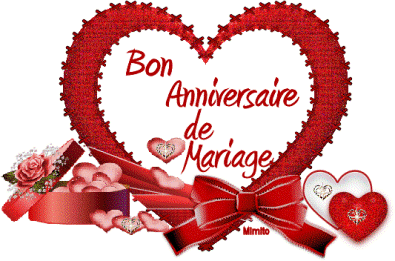 11
11
3 – 5  Organisation de l’AG du 25 mars 2021 
Adaptation avec le BBQ du 10 juin 2021
Une partie (noces - membre d’HONNEUR) peut se faire pendant l’apéroPour pouvoir participer à l’activité, les membres doivent:Ils doivent être en ordre de cotisation 2021.Doivent participer à l’AG.Ne sera pas reporté (sauf cas de force majeur).Responsable plaquettes 2020 & 2021 = Jean-Marie Kalin (en ordre)Responsable achat des fleurs = Daniel DelméeResponsable parchemin  et cadre  « Honneur » = Daniel Delmée Demander un petit CV = Jean-Marc Wuillaume
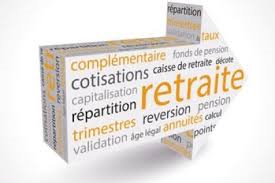 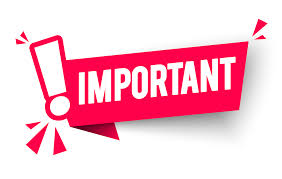 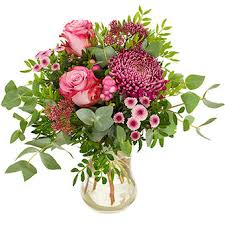 12
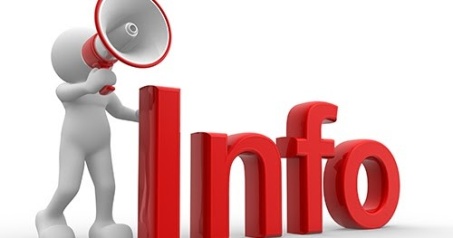 4 – Cotisation 2022
Pas de changement
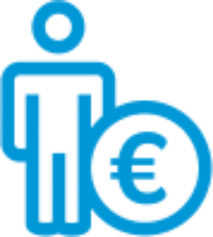 12,00 €
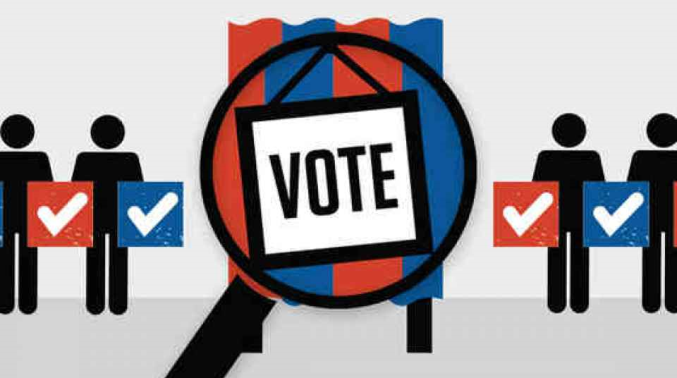 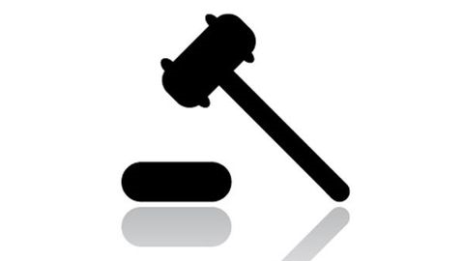 13
X 2
5 – Carnet d’adresses de l’Amicale
- Ne peut pas être transmis hors du conseil d’administration
  (clause de confidentialité).

N’est pas terminé.

+/- 64 % d’adresses sont en ordre, 
   encore un effort,
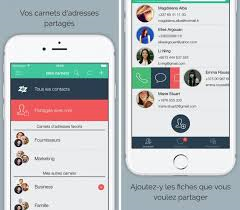 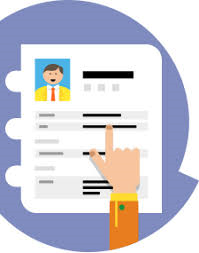 14
6 – Situation de notre site internet
Site Internet de l’Amicale
https://www.amicale4gn.com
Depuis sa création, les visites sur le site de l’Amicale s’élèvent à +/-3300 
 connections à la date du 31/12/2020. 
Le mot de passe pour accéder aux pages réservées aux membres sera modifié 
  après l’Assemblée générale annuelle et est activé à partir de la publication 
  de ce ST 157 = Amicale4gn2021

NB : 
Le mot de passe pour accéder aux pages réservées aux membres sera modifié 
  annuellement et publié dans le « Surpasse-toi » qui suit l’Assemblée Générale 
  annuelle.
Une page est actuellement réservée pour le Conseil d'Administration et est 
  protégée par un autre mot de passe réservé aux membres du CA.
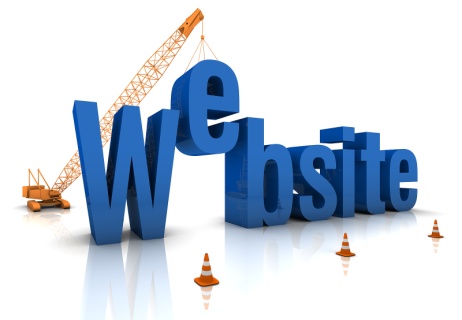 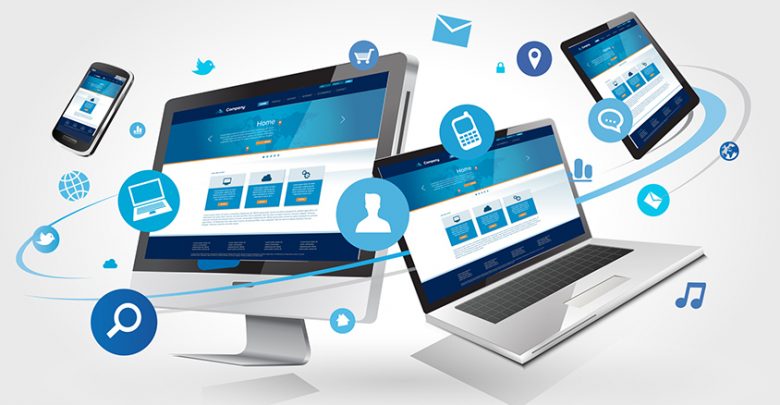 15
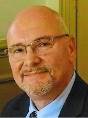 7 – Situation des membres 
  effectifs, adhérents, de Droit 
  et d’Honneur au 31 décembre 2020
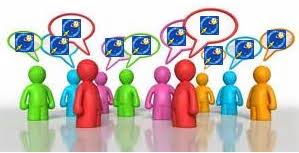 Situation 2020
16
* Avoir payé la cotisation 2020 comme membre effectif
8 – Situation comptable 
				au 31 décembre 2020
Avoir financier 31 décembre 2020
Total avoir financier         20985,84 €   

Répartition
Compte à vue                                17161,06 €

Numéraire                                      572,30 € Réserve boissons				 646,20 €Boutique       				      2526,28 €Patrimoine              		          80,00  €
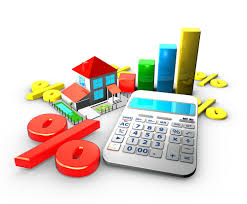 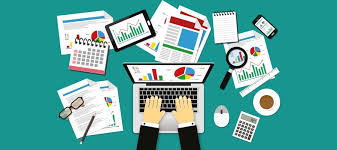 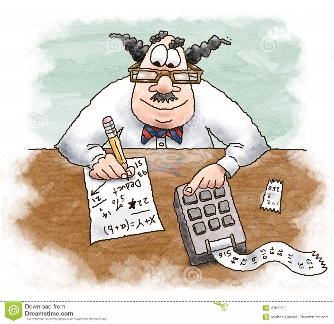 17
Contrôle de la comptabilité, le Daniel Cléda janvier 2021
9 – 1   Les départs à la retraite en 2021
Lors du départ en retraite d’un militaire, le but principal de l’Amicale  est de prendre contact avec lui afin de le sensibiliser (changement dans sa vie sociale).Notre Amicale est un élément qui lui permettra une continuité dans un esprit de camaraderie et de retrouvailles.Faire également comprendre que l’Amicale n’a pas de structure militaire mais bien une structure fonctionnelle pour l’organisation de ses activités.
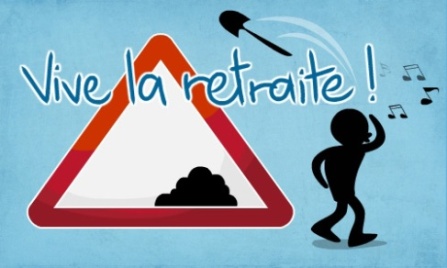 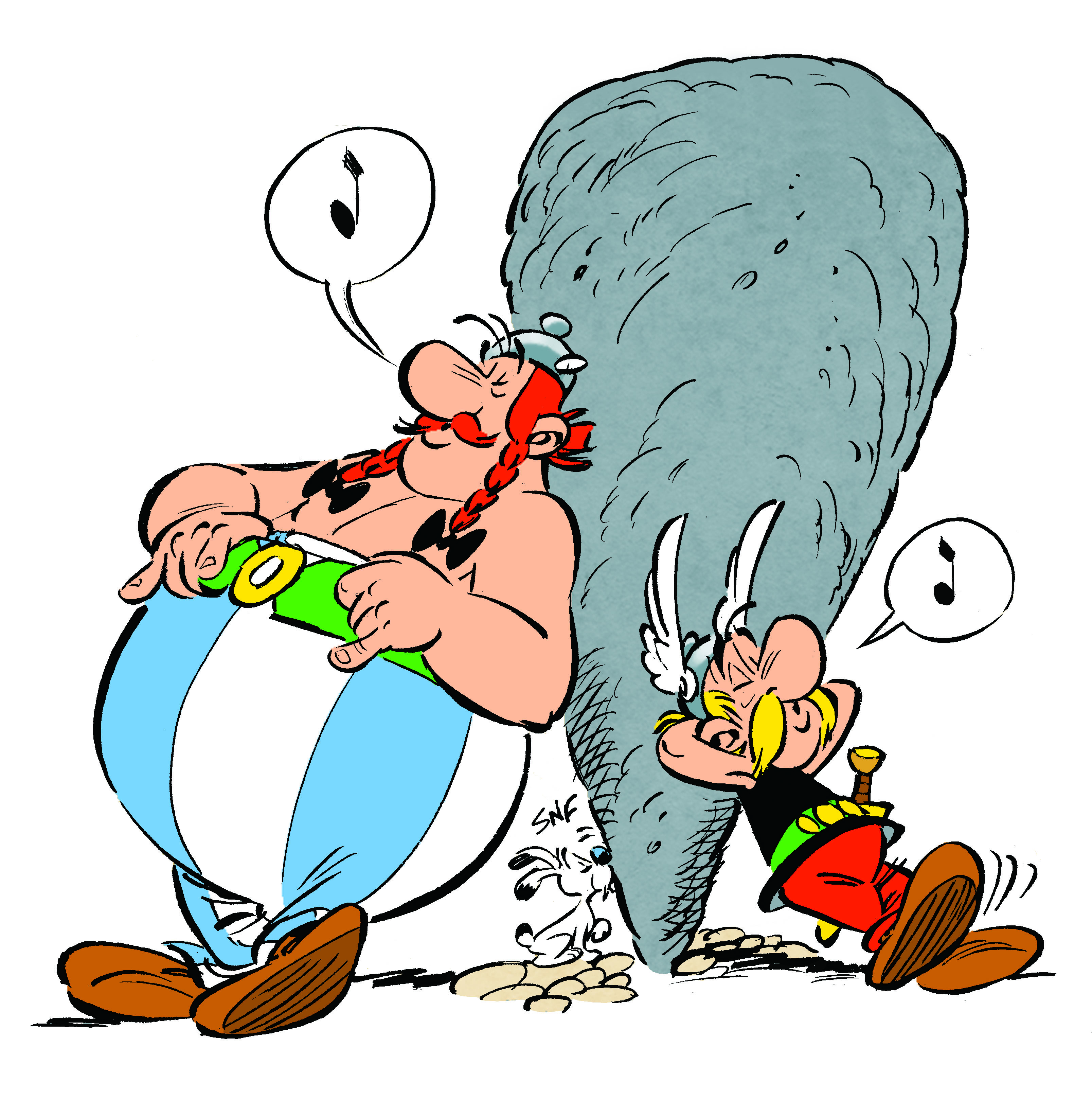 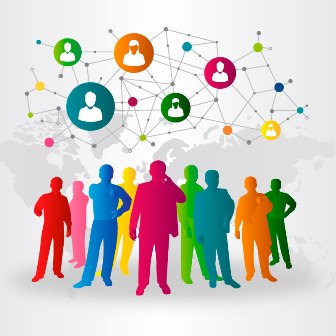 18
9 – 2  Les départs en retraite en 2021
Les documents suivants seront envoyés par courriel :			(fait par Daniel Delmée en novembre 2020)				- Lettre d’accueil du Président.				- Bulletin d’inscription pour retraité.				- Liste des activités de l’Amicale en 2020.				- Le dernier ST.
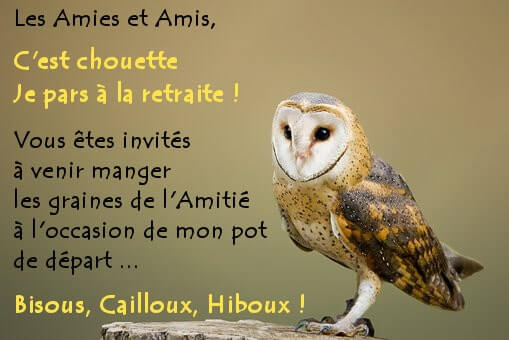 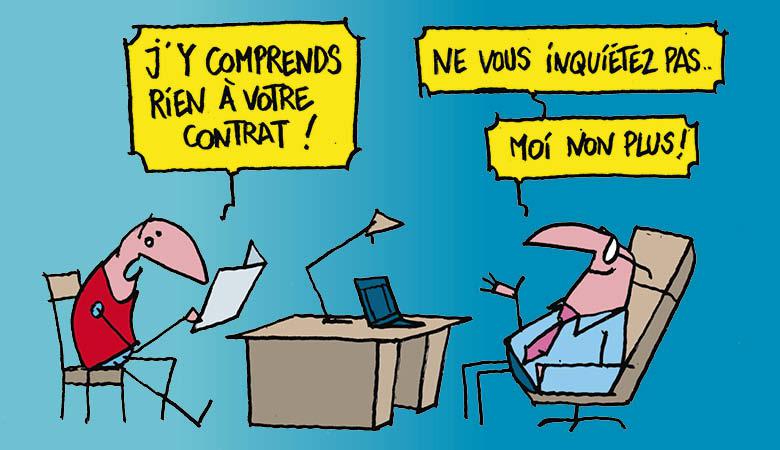 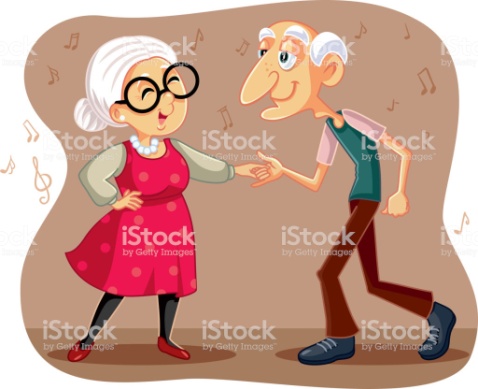 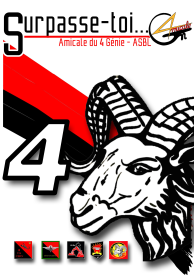 19
9 – 3  Les départs en retraite en 2021
Inscription comme membre EFFECTIF, j’ai été en service au 4 Génie. Renseignements complémentaires (souhaités)	Date de naissance :	Date de mariage :	Voiture : immatriculation :	N° Tf ou GSM :	Adresse Email :Si votre épouse (époux) désire participer à nos activités Nom : Prénom : Date de naissance :  La cotisation  pour 2020 vous est offerte et sera de 12€ à partir de 2021 sur le compte IBAN : BE40 0011 7333 7763 - BIC : GEBABEBB de l’Amicale du 4 Génie, Camp Adjudant Brasseur 4540 AMPSIN							Date :Signature :
20
10 - 1  Remerciements décès
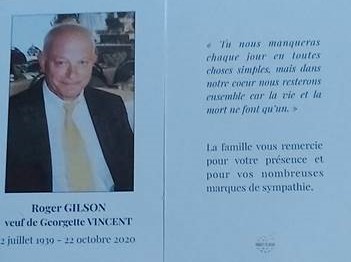 21
10 - 2  Remerciements décès
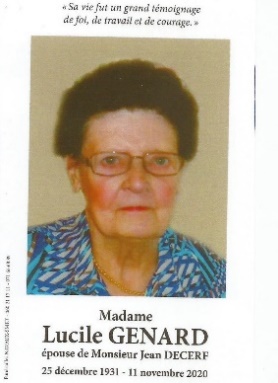 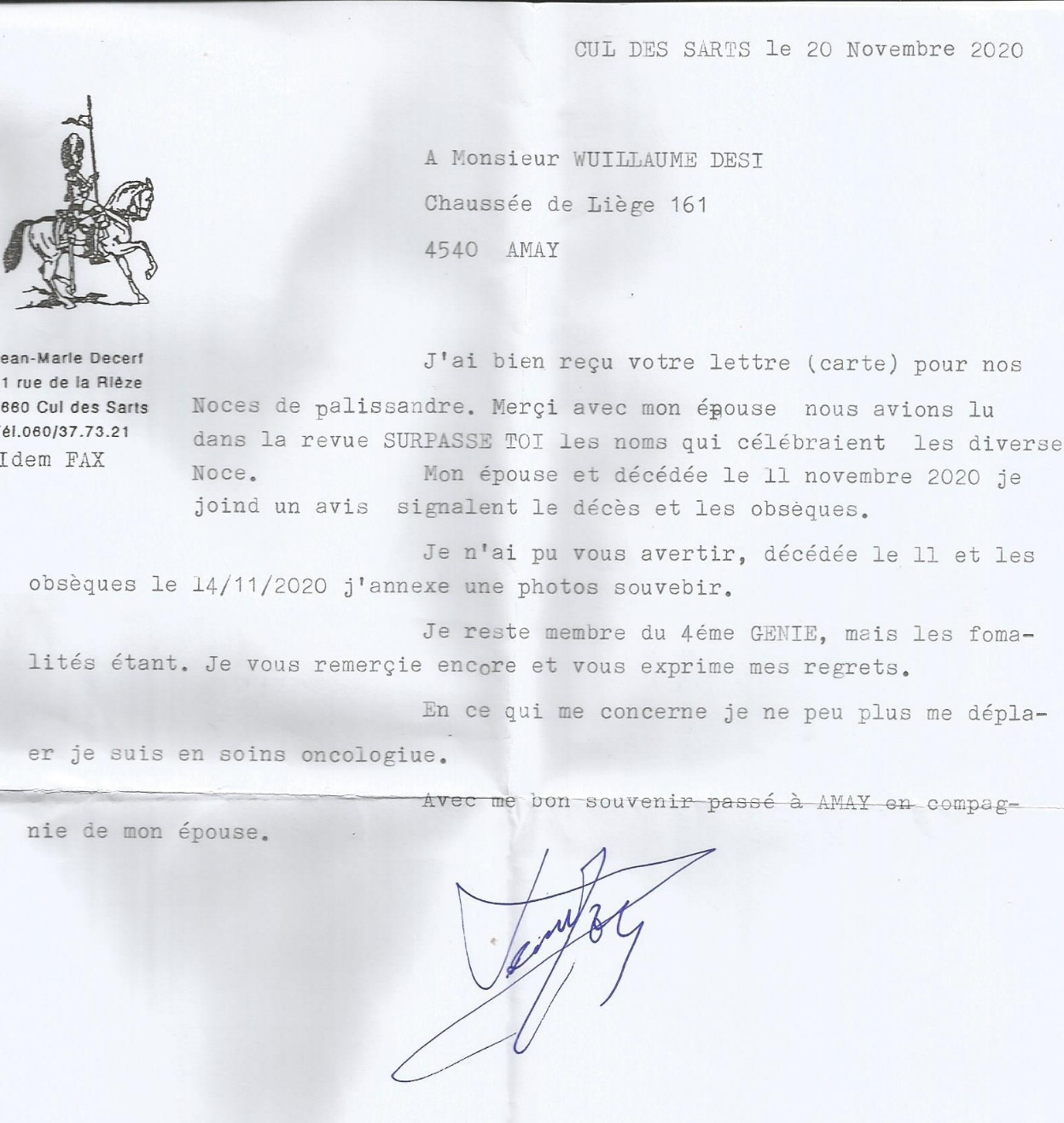 22
11 – Questions
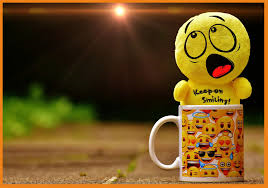 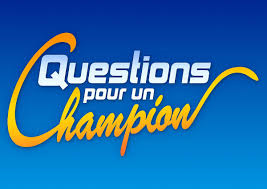 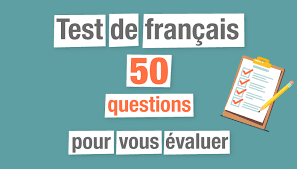 23
12  Remarques
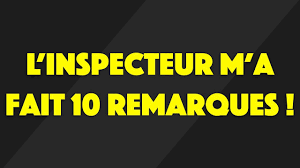 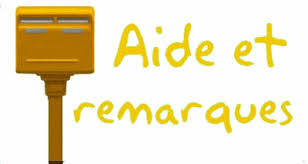 Nous avons perdu +/- 12 % de nos affiliés en 2020
(départs naturels)
Situation  qui risque de continuer dans le futur.

Noces de Palissandre de Monsieur et Madame DECERF 
du 07-11-2020.
Devait être organisé par Michel Pirnay, mais pas d’action,
même pas l ’envoi de fleurs.
L’image de l’Amicale est décevante.
Madame DECERF est décédée le 11-11-2020.
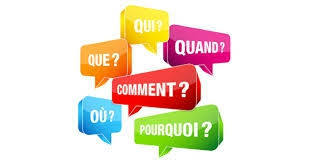 24
13 - 1  Divers
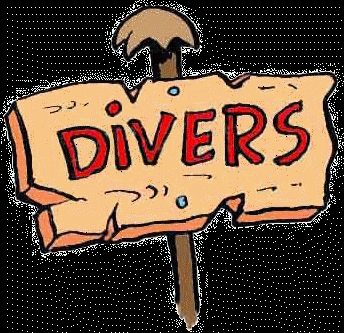 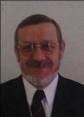 Militaires à l’étranger pendant les fêtes 
de fin d’année 2020 – 2021.
2 militaires au Mali (dans le cadre de la formation).
Il a été envoyé: en ordre
	- 2 tomes n° 1 du génie.
	- 2 tomes n° 2 du génie.
	- 2 fois un bic + lampe.
	- 2 « SURPASSE-TOI » n°154.
	- Lettre d’accompagnement du Président.
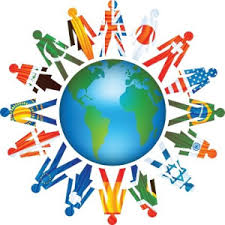 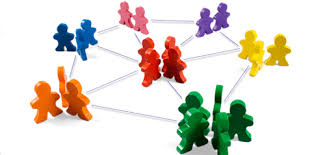 25
13 - 2  Divers
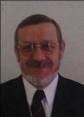 Par la persévérance de Jean-Marie, nous avons reçu 50 agendas gratuits
Nous avons donc un bénéfice de 108,50 €,
Merci Jean-Marie
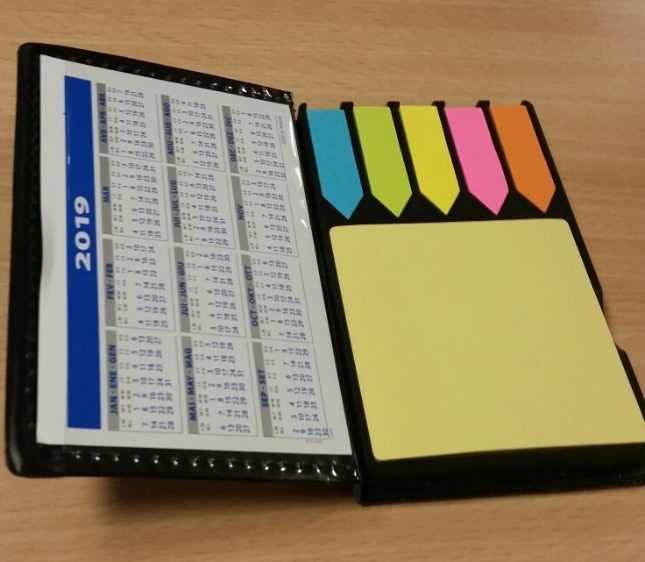 26s
13 - 3  Divers
Sainte-barbe par l’Amicale Royale de Namur
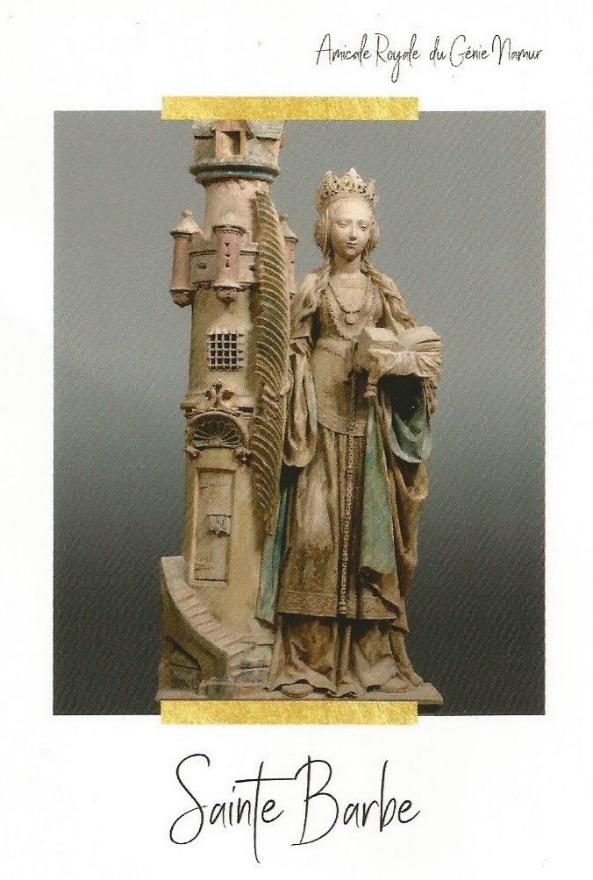 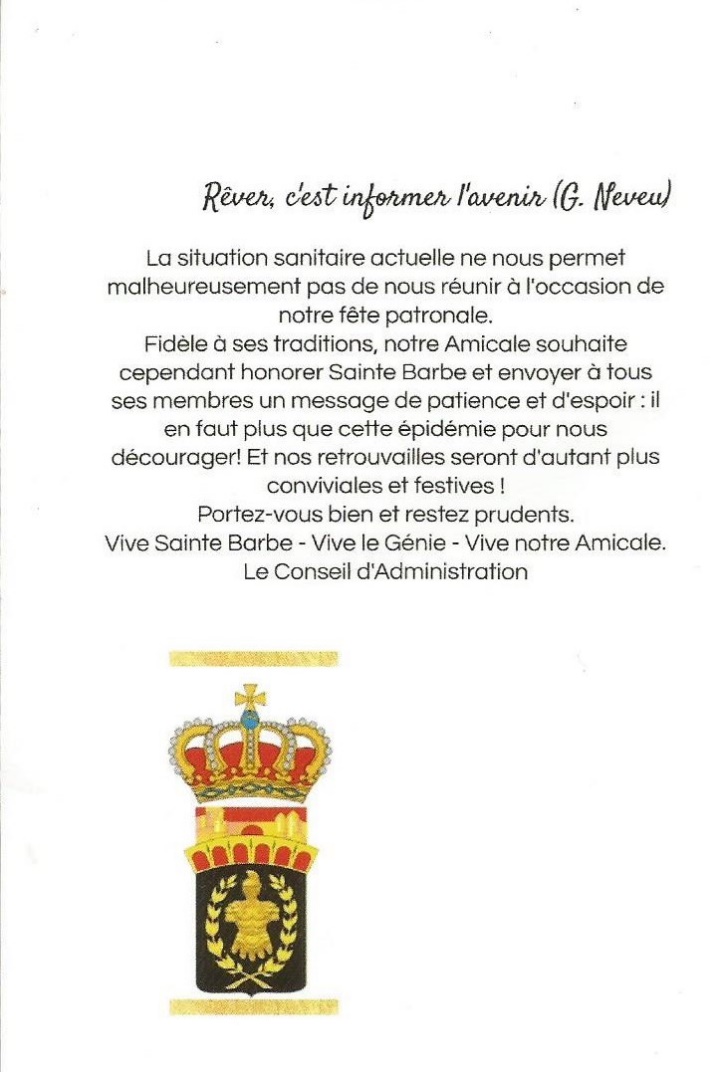 27
14 - Le SURPASSE-TOI n° 155 de 2021
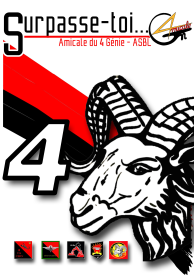 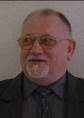 Doit être terminé pour le 29 janvier 2021.La correction se fera par le net.Les premiers frais commencentpour le ST.Enveloppes = +/- 25,00 € pour un envoi.
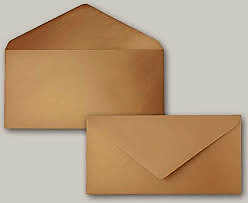 28
15 - Tour de table
L’écharpe donnée à la fonction d’RSM (Adc Dinnoir).
L’écharpe avait été fabriquée par Madame Collin.
Une nouvelle écharpe est en cours 
de fabrication par Philippe Collin,
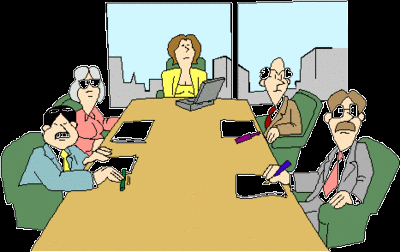 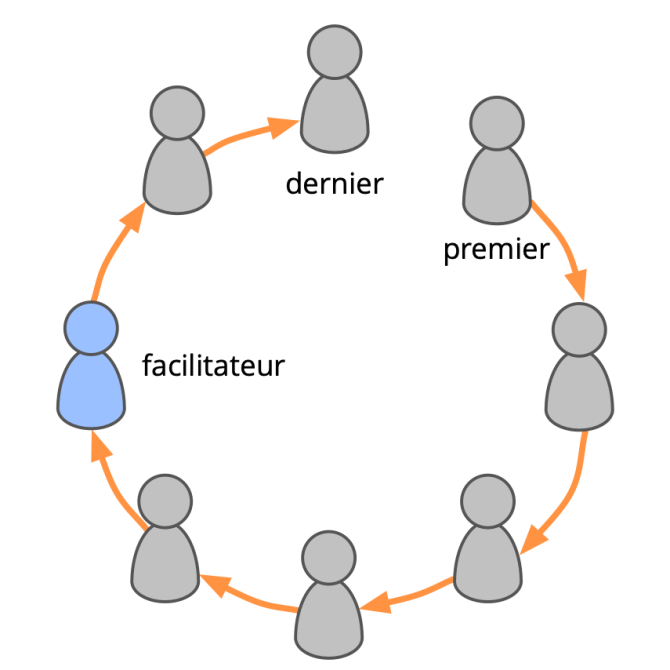 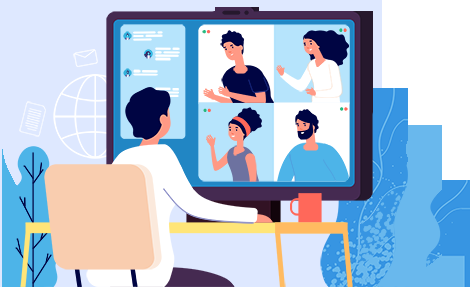 29
16 - 1  L’ordre du jour de la prochaine réunion du CA
1 - Suivi de la réunion précédente.2 – Ordre du jour.3 – Préparation pour l’AG 2021 en même temps que le BBQ du 10 juin 
     2021.4 – Préparation du BBQ 2021,

5 – Temploux.

6 – Journée Dewispelaere.7 - Situation des membres effectifs, adhérents, de Droit et d’Honneur       au 01 mars 2021.
30
16 - 2  L’ordre du jour de la prochaine réunion du CA
8 - Situation comptable au 01 mars 2021. 9 - Questions ?10 - Remarques.11 - Tour de table.12 – L’ordre du jour pour la prochaine réunion.13 - Prochaine réunion.
31
17 -  Prochaine réunion 
Le 01 mars 2021 
salle Westhoven à 
10 Hr 00 pour le CA
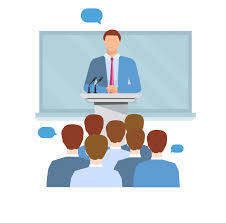 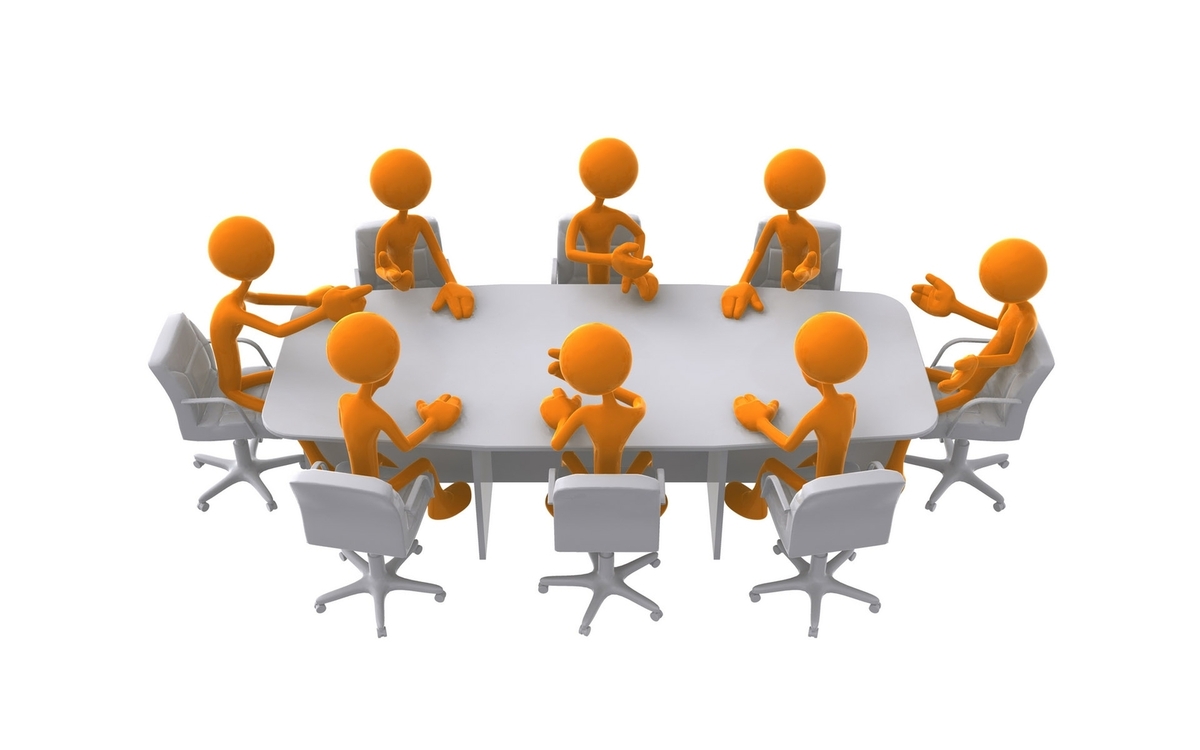 32
(Réservation de la salle de réunion) Jean-Marc Wuillaume